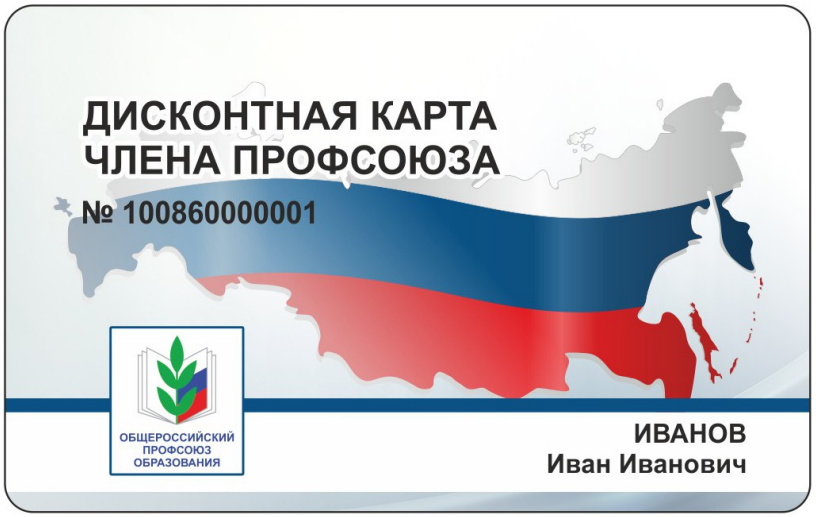 В ОТПУСК С ПРОФСОЮЗОМ
ОТПУСК
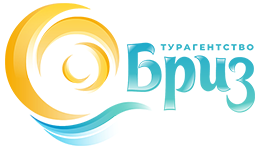 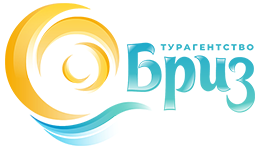 ПРОФСОЮЗНОЕ ТУРАГЕНТСТВО
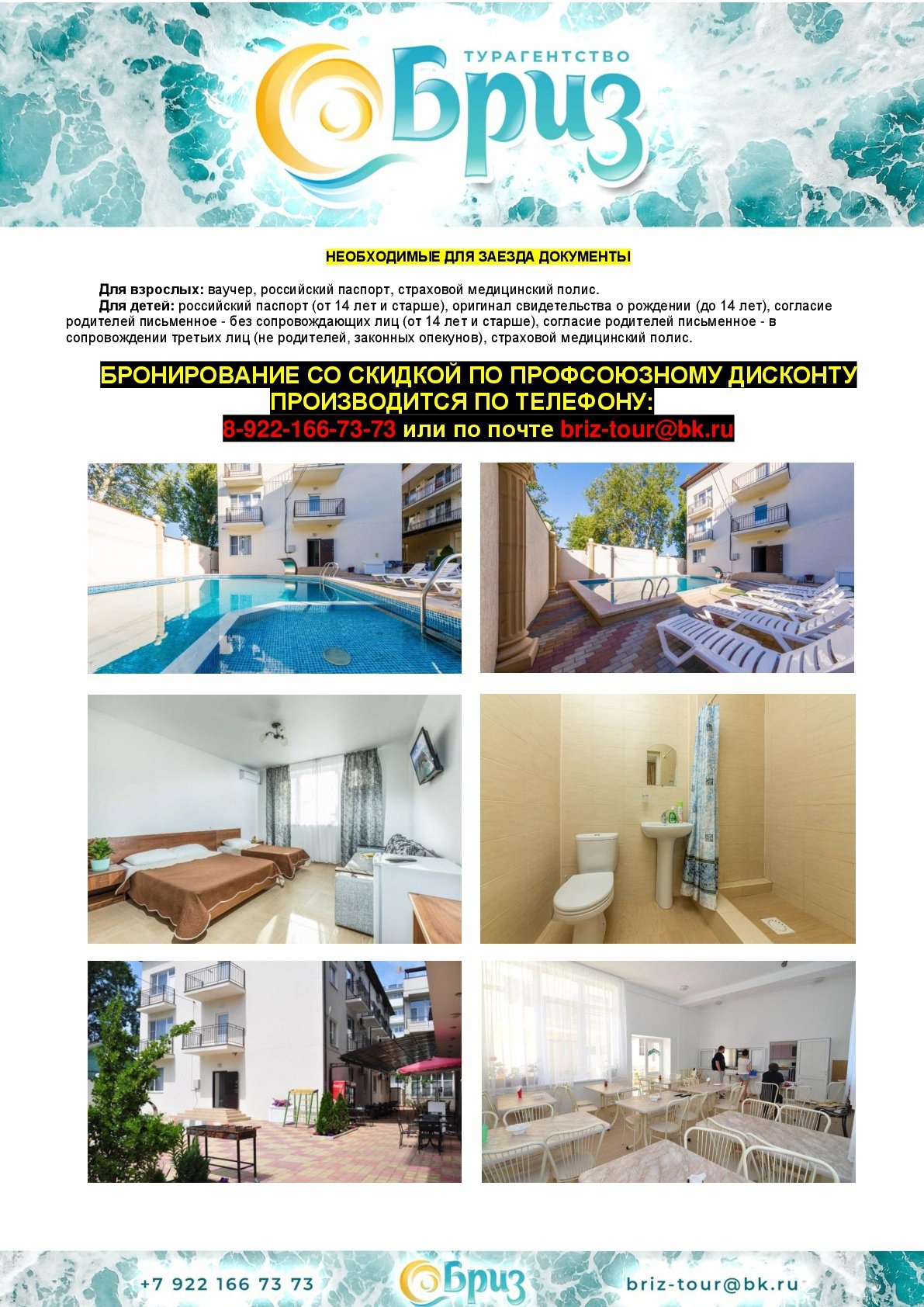 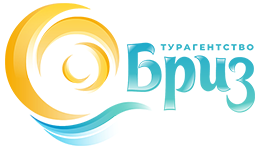 ДОВЕДЕНИЕ ИНФОРМАЦИИ
ПИСЬМО 
ПО ЭЛ. ПОЧТЕ
ЧАТ ПРЕДСЕДАТЕЛЕЙ 
ВАЙБЕР
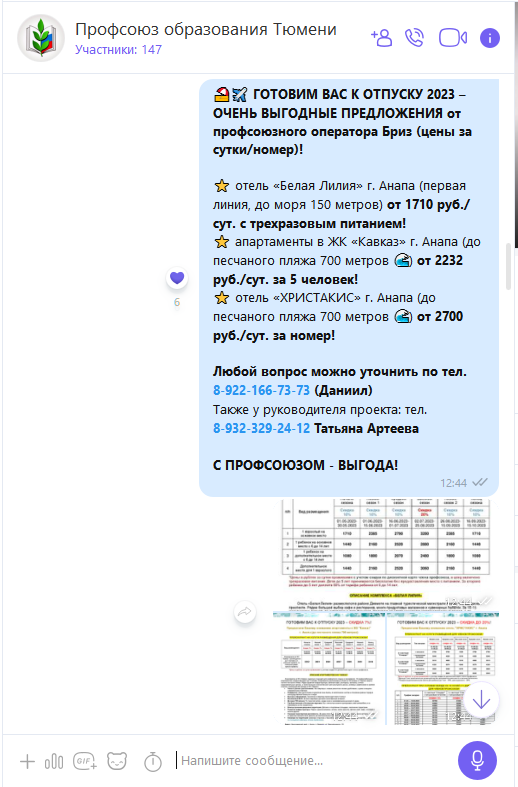 РАБОЧИЙ ЧАТ
ВАЙБЕР
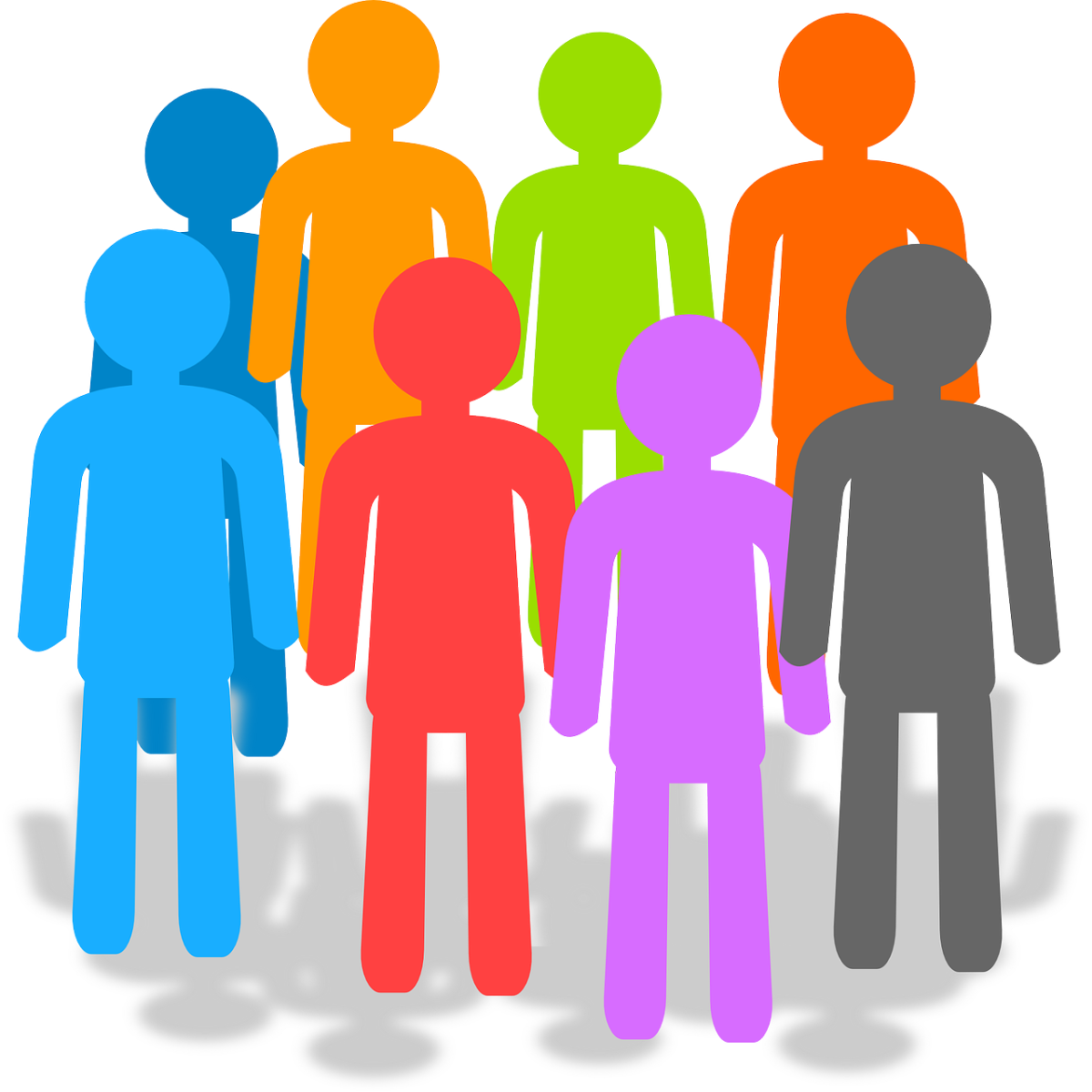 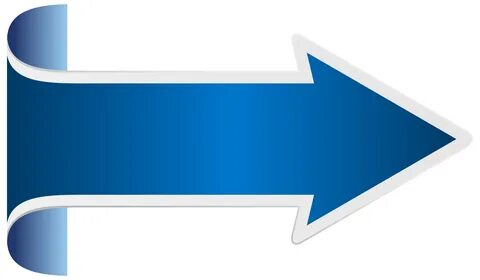 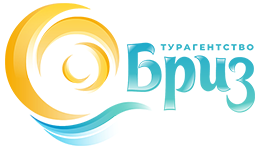 ПРИМЕРЫ ПРЕДЛОЖЕНИЙ
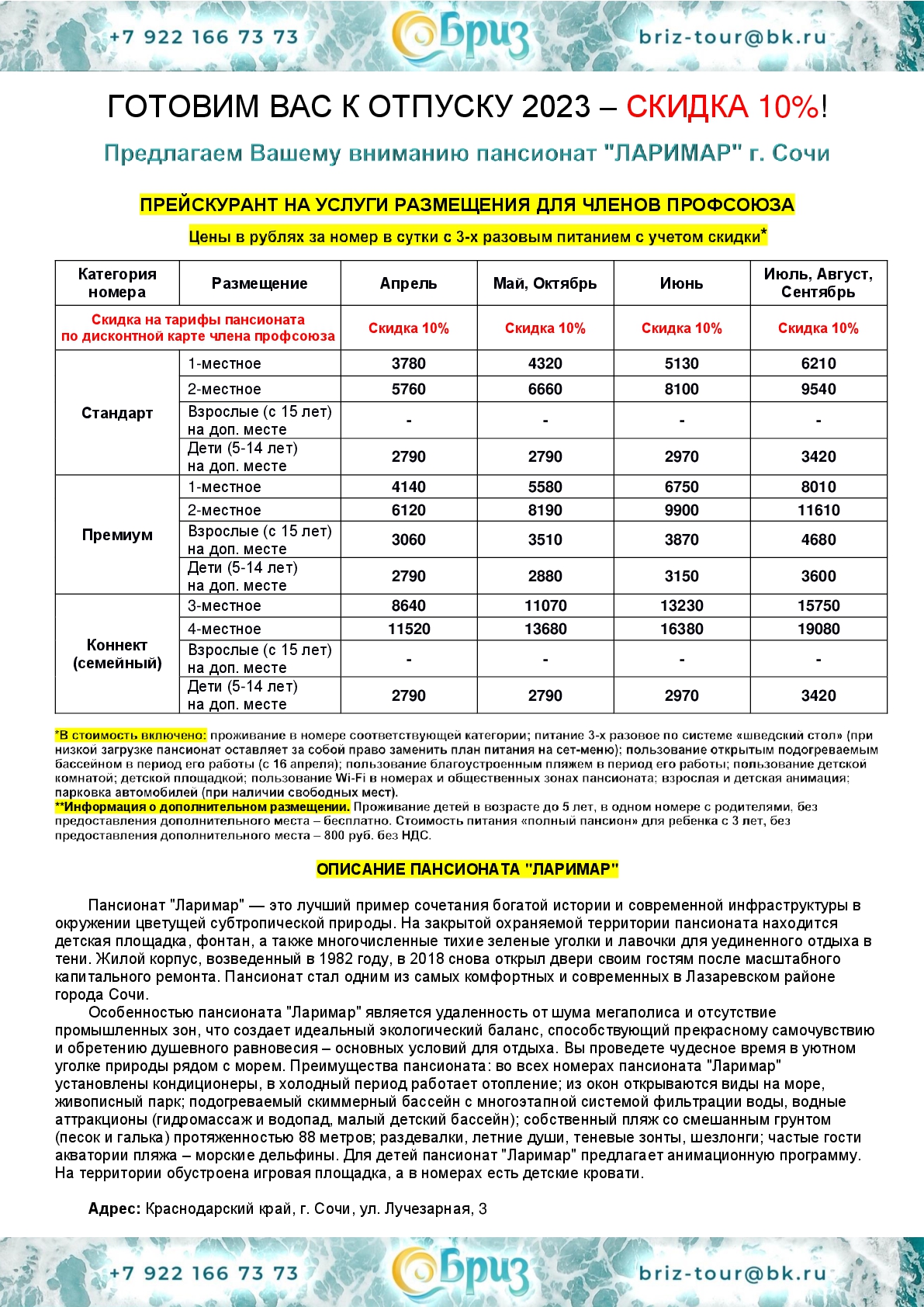 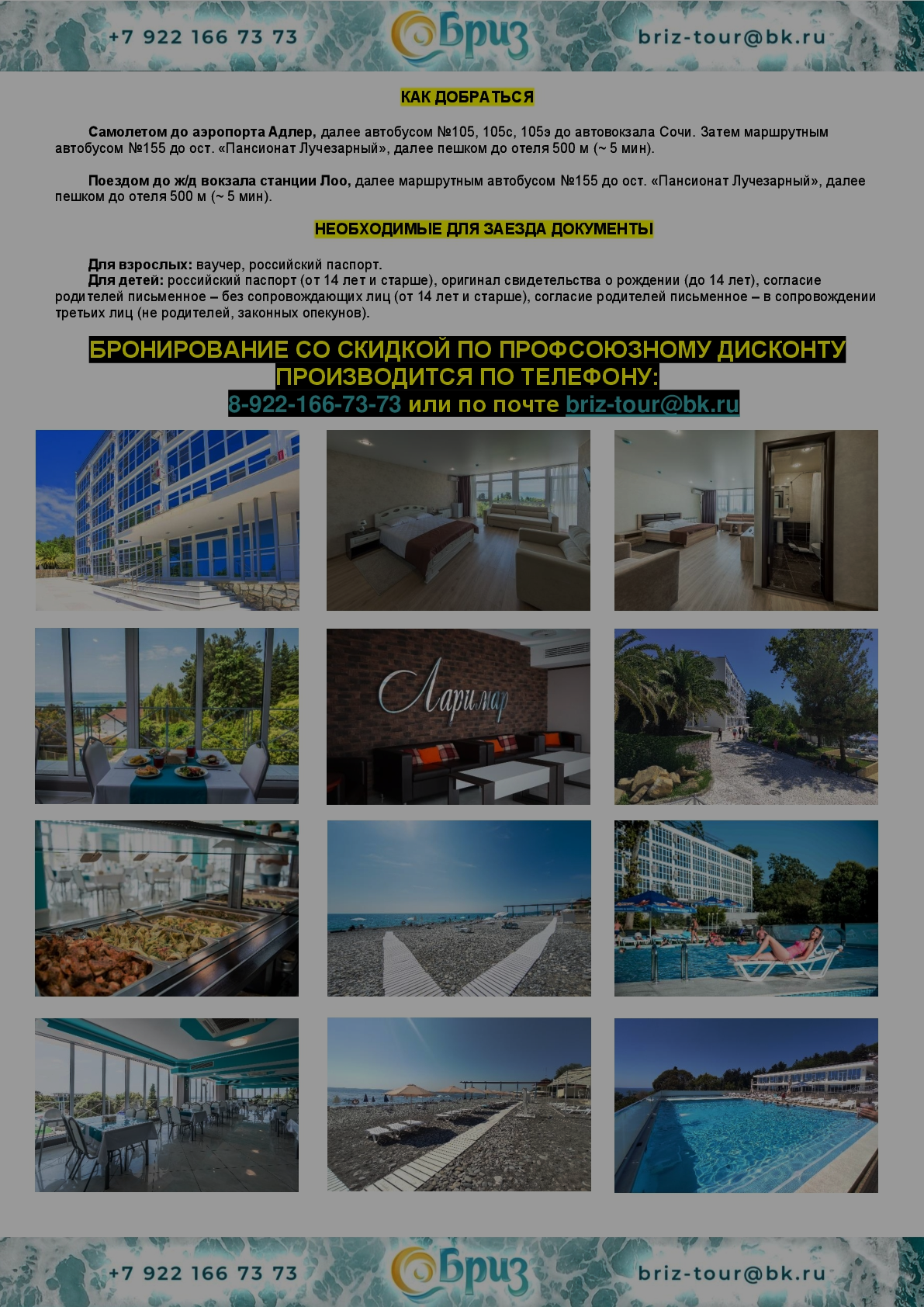 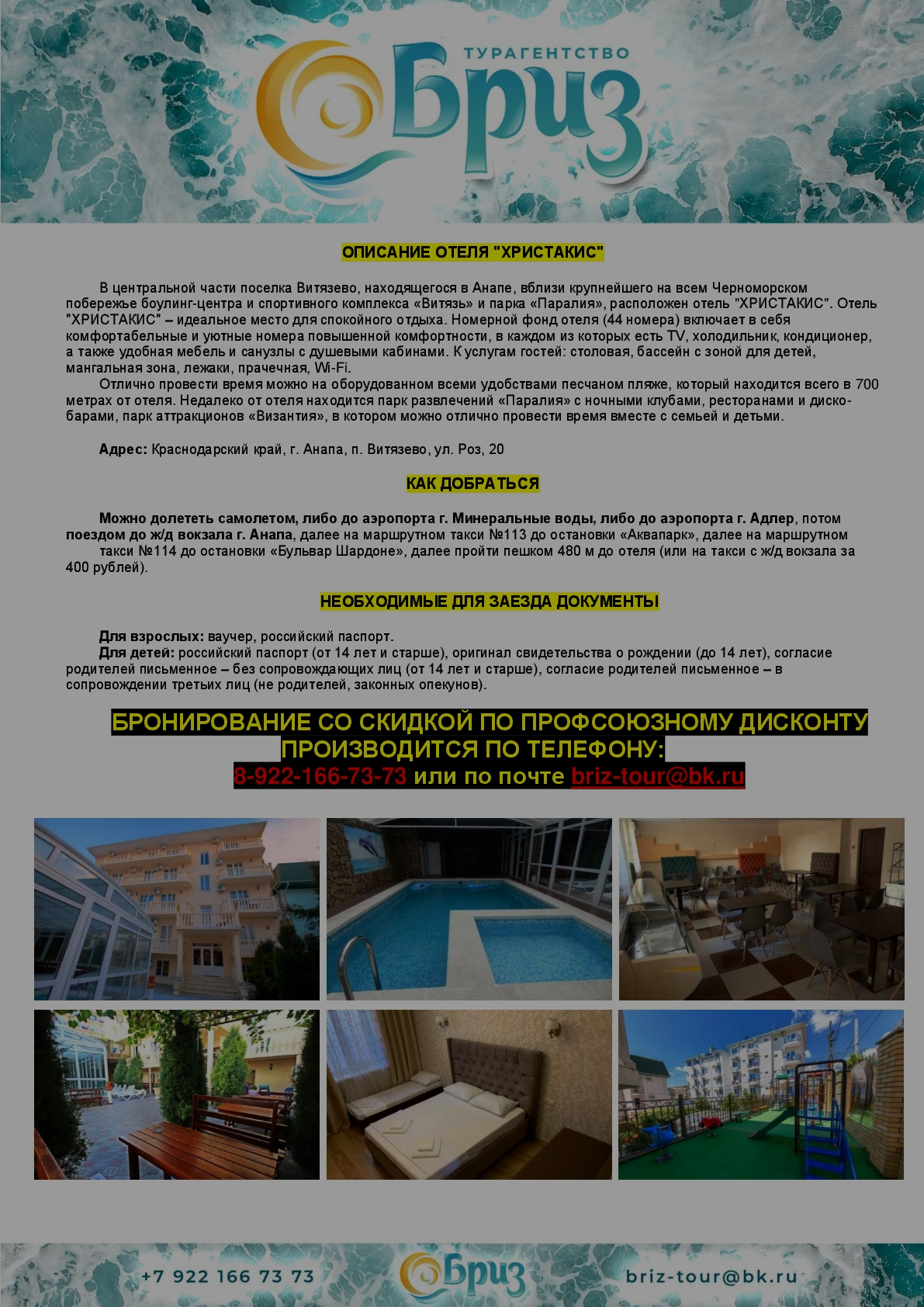 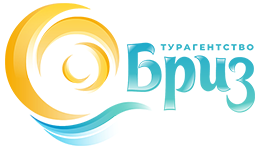 РАЗБЕРЕМ НА ПРИМЕРЕ
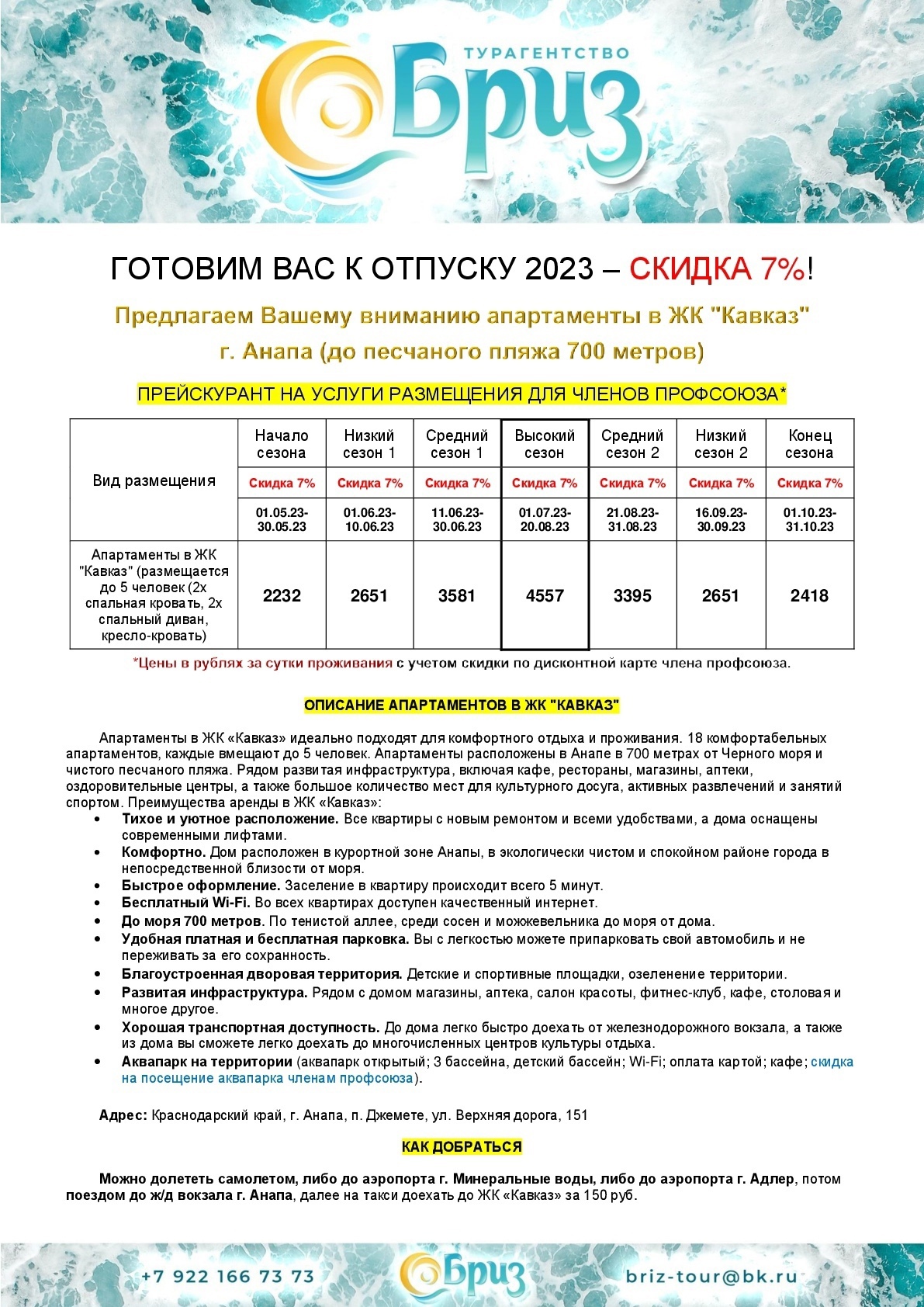 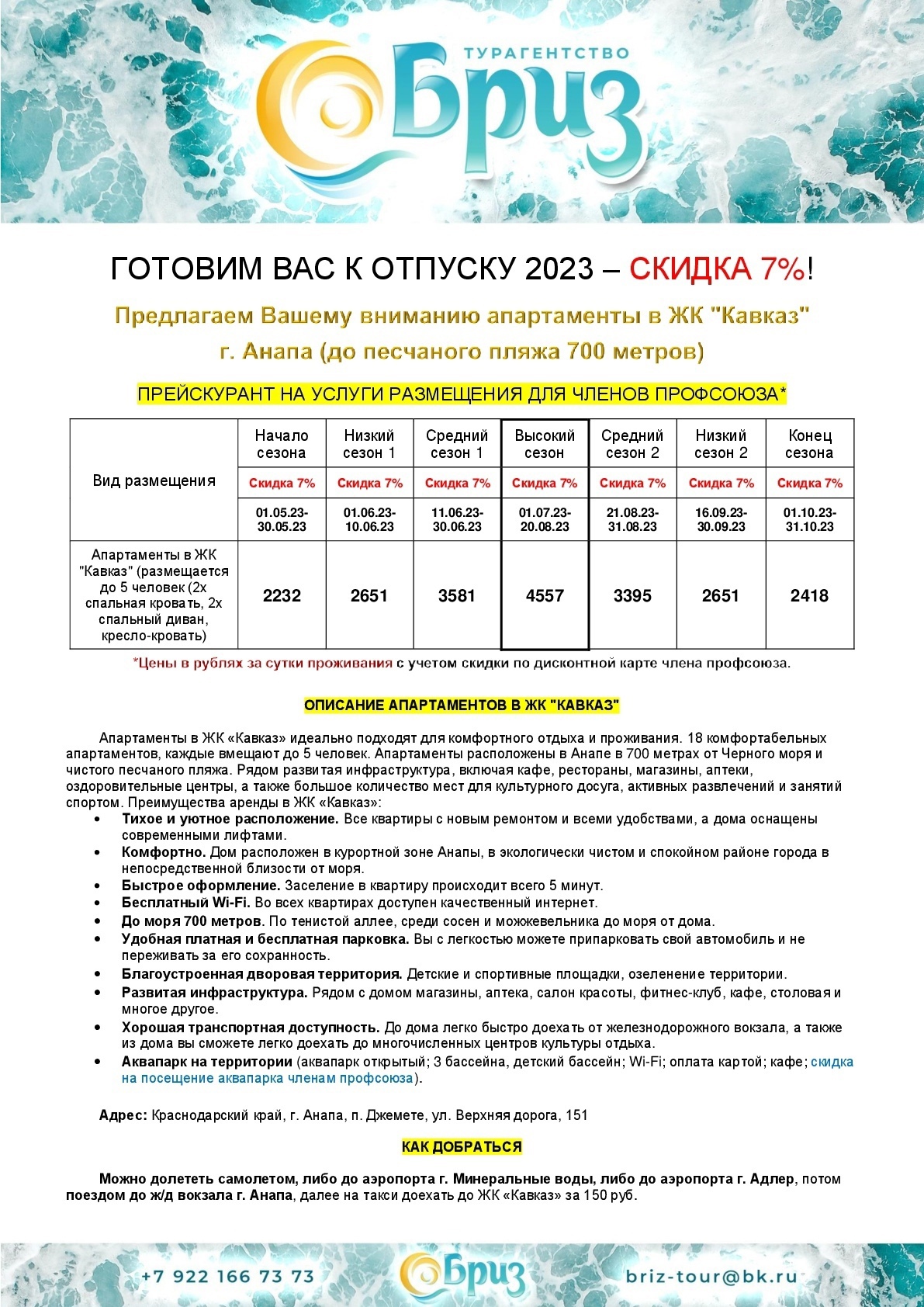 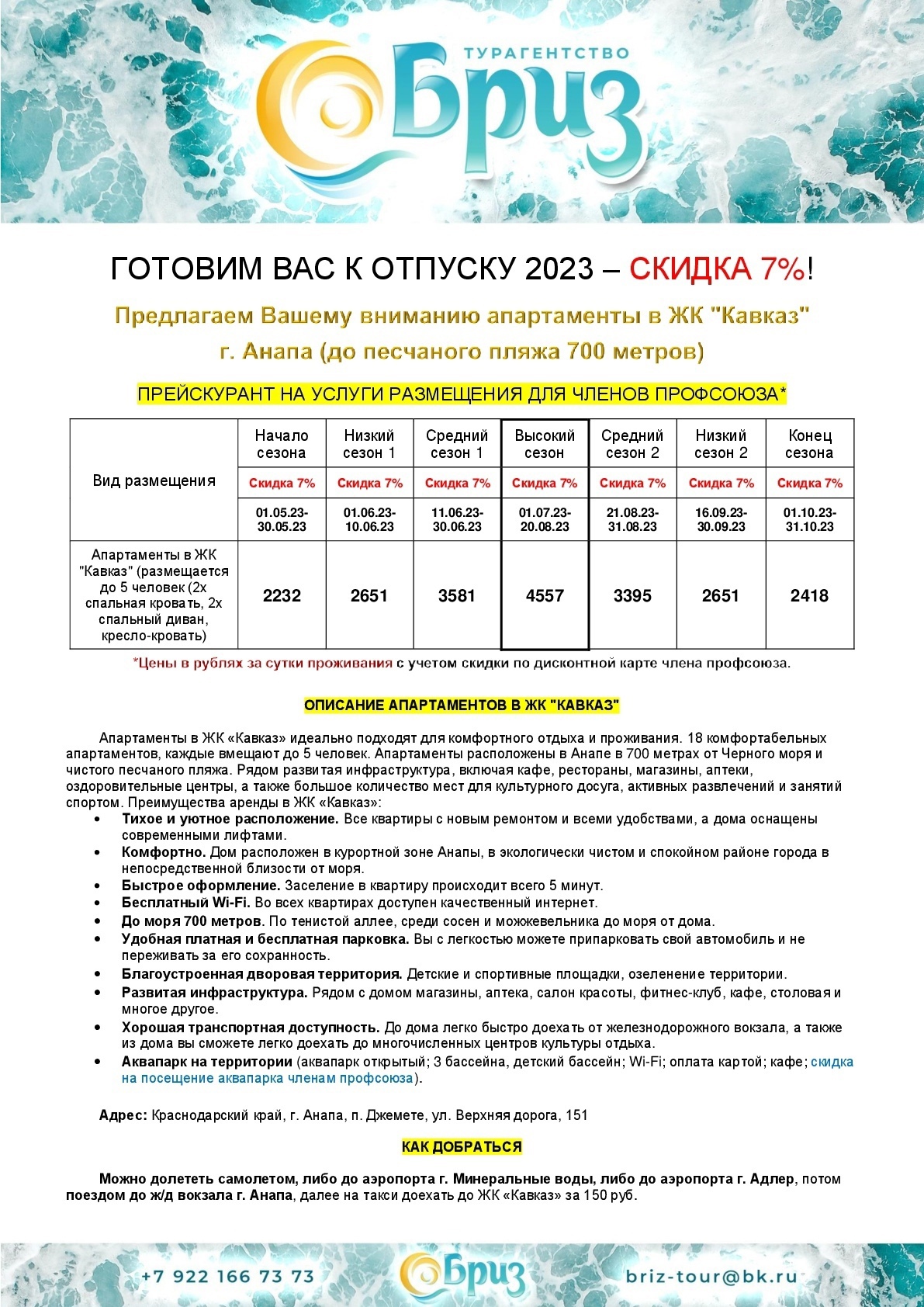 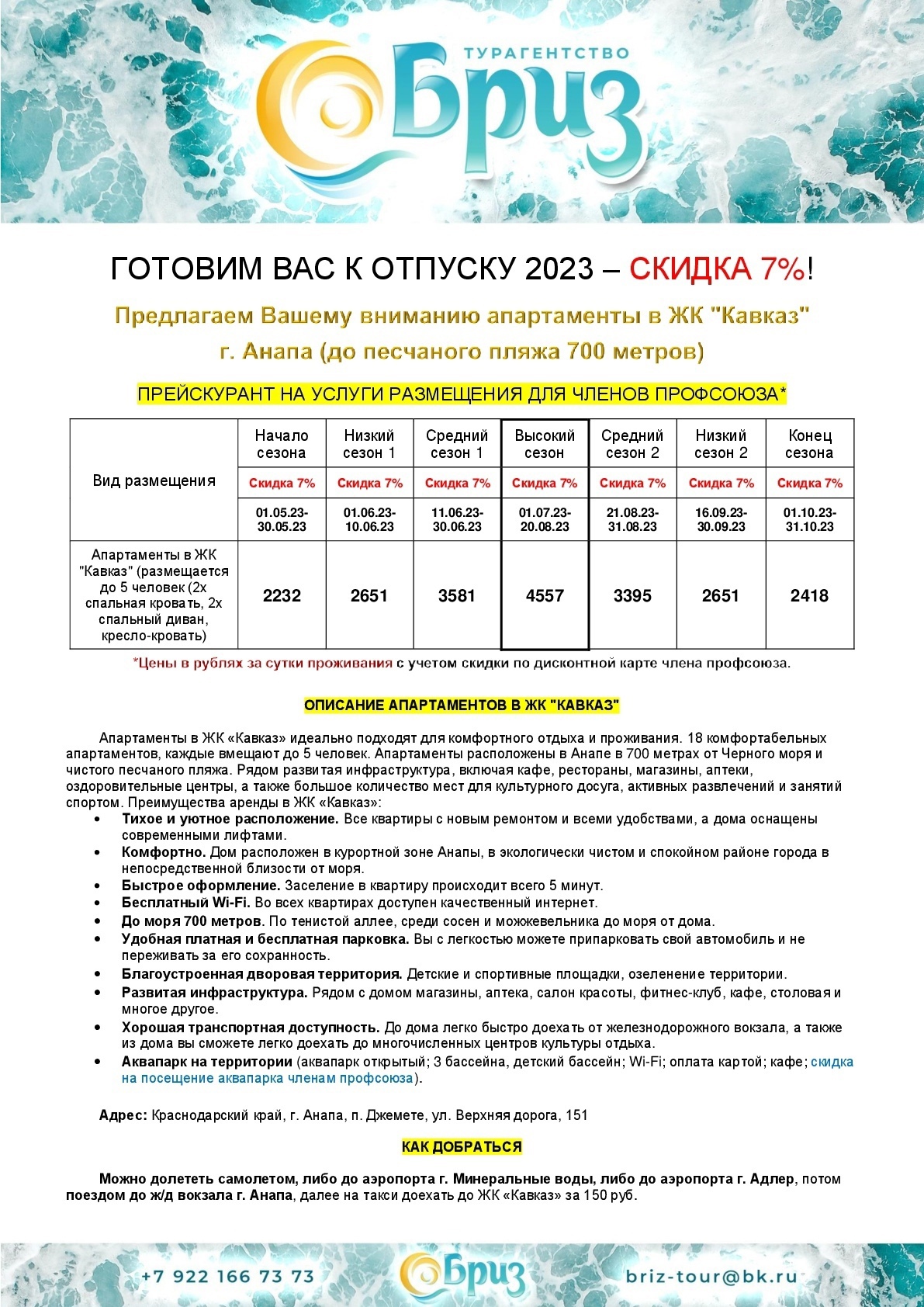 СПИСОК ПАРТНЁРОВ В КАТЕГОРИИ ОТДЫХ
С профсоюзом Вам доступны санатории, гостевые дома и базы отдыха по России, с которыми Вы можете сэкономить в отпуске.

Более 330 партнёров в 46 областях страны!
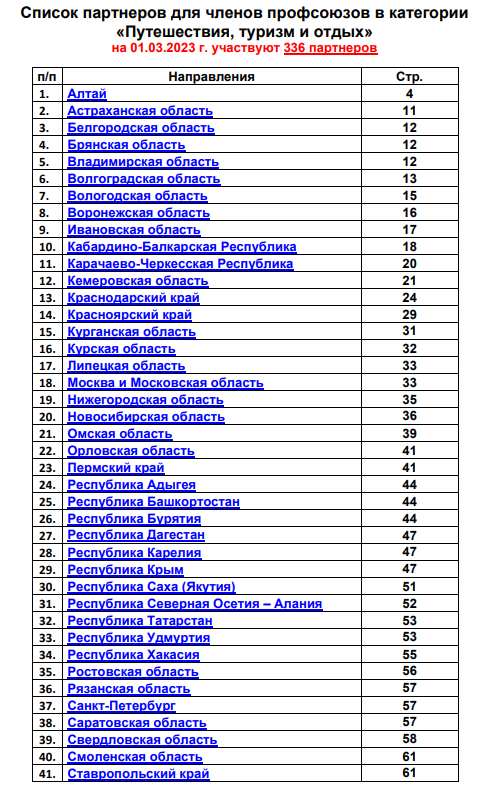 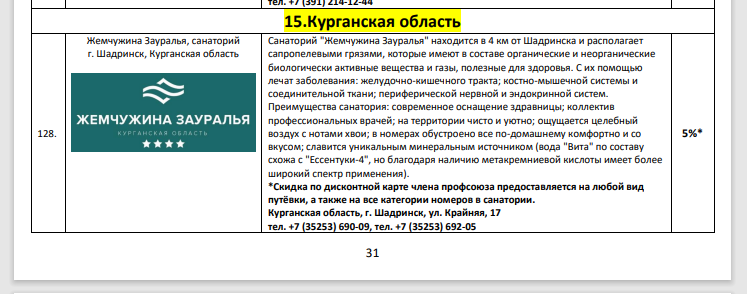 КОНТАКТНАЯ ИНФОРМАЦИЯ
Артеева Татьяна Евгеньевна
руководитель проекта 
Дисконтная карта члена профсоюза
тел.: 8-932-329-24-12
e-mail: arteevatea@gmail.com